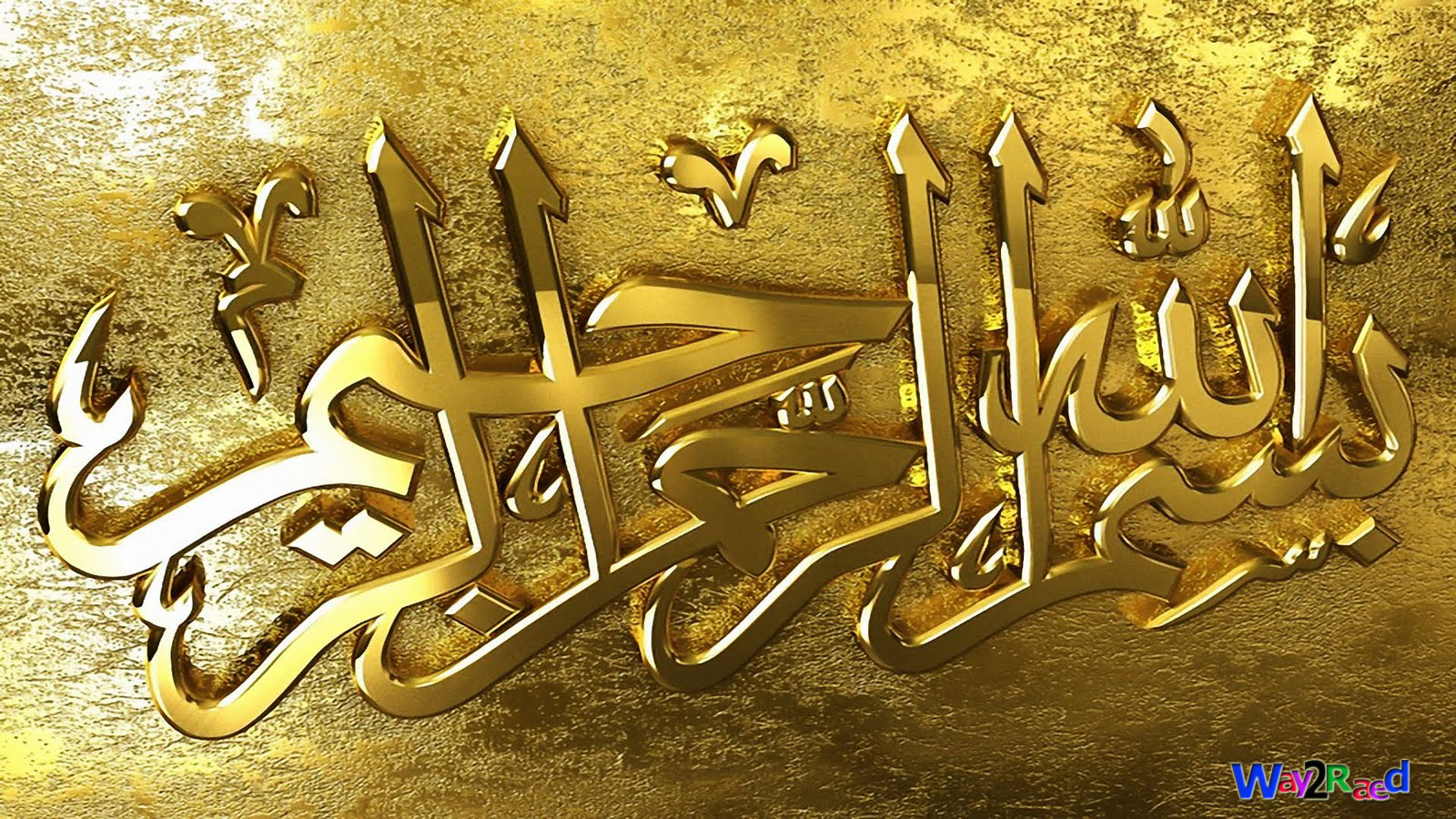 Unit-2: FORMULATING A RESEARCH  PROBLEM
Unit-2: FORMULATING A RESEARCH  PROBLEM
- Reviewing the Literature- Formulating a Research Problem- Identifying Variables- Constructing Hypotheses
What is a research problem?
A research problem is  the situation that causes the researcher to feel apprehensive, confused and ill at ease. 
 It is the demarcation of a problem area within a certain context involving the WHO or WHAT, the WHERE, the WHEN and the WHY of the problem situation.
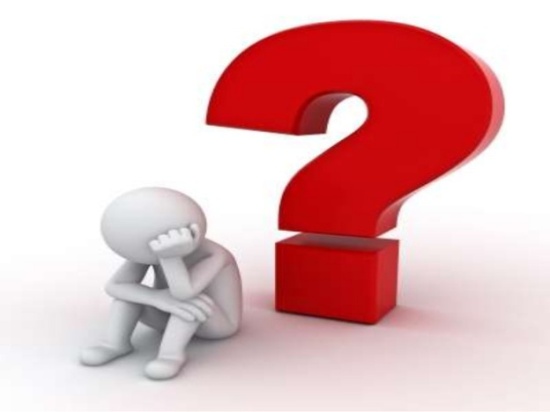 What is research problem?
Problems may arise from real-world settings or be generated from theoretical frameworks.
The source of research problems will vary according to the experience of the person contemplating an investigation, but it is generally agreed that the process begins with a question or need.
Curiosity is as good a motivational factor
Reviewing the Literature
Literature Review
A major part of developing the research problem is reading what has already been published about the problem. 
There may already have been much research done on the problem in which you are interested.
Whatever, the topic, past research is invaluable in planning new research.
Reviewing the Literature
A literature review is an account of what has been published on a topic by accredited scholars and researchers.
A literature review must do these things:
Be organized around and related directly to the thesis or research question.
Synthesize results into a summary of what is known and is not known.
Identify areas of controversy in the literature.
Formulate questions that need further research.
Purposes of the Literature Review
The purposes of literature review are: 
1) to identify the problem
2) to develop hypotheses
3) to develop the method in your new research 
4) to build on the body of knowledge.
Procedure for reviewing the literature
Literature review should be started with a specific research problem in mind.
It should be a continuous process till the end.
Steps involved in conducting literature review:  
Search for existing literature in your area of study. 
Review the literature selected.
Develop a theoretical framework.
Develop a conceptual framework.
Search for existing literature
Before staring search for literature you should have some idea about research problem.
Next start compiling bibliography  . It can be done with the help of two major sources:
Books
Journal
 How to get access to above sources?
Sources of journals
Locate the hard copies of  related journals 
Look at citation or abstract indices
Read the abstracts of such indices 
Search for electronic databases ( Science Direct, Springer link, Wiley- Blackwell Journals, Pubmed, Scopus)
Use the internet
Review the literature selected
c) Examine ,how the findings can be     generalized to other situations. 
 d) Notice significant differences among researchers and give your opinion about validity of these differences.
e)  Determine the gaps in body of knowledge.
Primary and Secondary References
References are either primary or secondary. 
Primary references are the original article, report, or book; 
Secondary references are those in which the original work is described or mentioned by someone other than the author of the original work.
Much of the information stated in textbooks is based on original work that is described, cited in the text, and referenced. The text is thus a secondary reference for that particular information.
Secondary references should be used only when the original work is not available.
Secondary sources such as textbook and encyclopedias are helpful when students have very limited knowledge about a topic and will profit from background information and a summary of previous research. 
A review paper on the topic of interest is especially valuable.
Writing the Literature Review
After the notes have been taken from all of the relevant and pertinent sources, they should be sorted and classified.
The literature review has three basic parts: introduction; body; and summary and conclusions. 
The introduction should explain the purpose of the review and the how and why of its organization.
Writing the Literature Review
In body of the literature review, relevant research must be organized, synthesized, written in a clear, concise, and interesting way. 
The literature review should be organized around important topics. 
These topics serve as subheadings in the paper to direct the reader's attention.
Notice that the review is organized around concepts of themes, rather than the one study per paragraph approach. 
Example: A review of osteoporosis may be organized into subheadings on bone structures, bone turnover, effects of estrogen on bone mass, effects of  testosterone on bone mass, effects of vitamin D on bone mass, effects of calcium on bone mass, etc.
Several paragraphs under each topic will depict the overall findings and cite individual studies to document the observations. 
For example, a sentence in one paragraph may be stated as follows: "Several studies have indicated that parathyroid hormone increases with aging."
Develop a theoretical framework
Limit your literature by defining the boundaries of your research 
Problem we wish to investigate has its roots in number of theories that have been developed from different perspectives. Focus on your own problem
Develop a theoretical framework
Literature Review related to your study is generally divided into two parts 
1- International/ Universal 
2- More Specific ( National, local) 
Start with general & gradually narrow it to specific
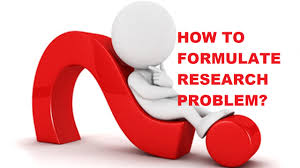 Considerations in selecting a research problem
Interest
Magnitude
Measurement of the concepts 
Level of expertise
Relevance
Availability of data
Ethical Issues
    The above considerations make the study manageable and keep researcher motivated
Formulation Of The Objectives
The formulation of the objectives
The objectives should be :
Clear
Complete
Specific
Identify the main variables to be correlated
Identify the direction of the relationship
What is a variable ?
What is a variable ?
An element, feature, or factor that is liable to vary or change.
A variable is something that varies------
Difference between a concept and a variable
Concepts are mental images  which may vary  from individual to individual.
Variables are measurable with varying degree of accuracy.
TYPES OF VARIABLES
According to the Causal relationship
According to the design of the study
According to the Unit of measurement
From the View point of Causation
In cause and effect studies variables are classified as follows. 
Independent Variables ( change variables)
Dependent Variables ( outcome variables)
Extraneous variables  ( the unmeasured variables affecting cause and effect relationship) 
Intervening or confounding variables (links the independent and dependent variables)
Confounding variables are variables with a significant effect on the dependent variable that the researcher failed to control or eliminate - sometimes because the researcher is not aware of the effect of the confounding variable. 
The key is to identify possible confounding variables and somehow try to eliminate or control them.
From the view point of the study design
From the view point of the study design these can be divided into two:
Active variables:  These can be manipulated, changed  and controlled . (Teaching methods, training regimens etc)
Attribute Variables: cannot be changed. Reflect the characteristics of the study population( age, gender, education and income)
From the View point of the unit of measurement
Categorical and continuous variables 
Qualitative and  quantitative variables  
There is slight difference among the above two:
Categorical variables are measured on nominal or ordinal scales
Continuous variables are measured either on an interval or ratio scale
Types of measurement scales
Nominal or classificatory: sub groups with same properties ( various religions)
Ordinal and ranking: Puts the data in order (1st, 2nd, 3rd, etc.)
HYPOTHESIS
Constructing Hypothesis
A hypothesis is a proposed theory or explanation for an observation, phenomenon or problem; which can be tested through further study.
Functions of Hypothesis
It gives direction and focus  to the study.
It enhances objectivity of the study. 
It may help to bridge the gaps in the body of knowledge .
Characteristics of hypothesis
A hypothesis should be simple, specific and conceptually clear 
It should be capable of verification 
It should be related to the body of knowledge 
It should opertaionalisable ( i.e. It can be tested)
Types of Hypothesis
Null hypothesis
Alternate hypothesis 
( Both are opposite of each other)
ERRORS IN TESTING A HYPOTHESIS
In correct conclusions about the validity of a hypothesis may be drawn if:
The study design selected is faulty
Sampling procedure is faulty
Method of data collection is inaccurate
Analysis is wrong
Statistical procedures are inappropriate
The conclusions drawn are incorrect
DISCUSSION